Тема 2
ҐРУНТ ЯК ОБ’ЄКТ ОХОРОНИ
ПЛАН

Охорона ґрунтів – основні поняття
Види деградації ґрунтового покриву та соціальні аспекти його охорони .
Сучасний стан і завдання охорони ґрунтів в Україні
Національна програма охорони ґрунтів України.
Ступінь і розповсюдження деградаційних процесів ґрунтів у світі. 
Основні принципи міжнародної ґрунтової хартії.
Охорона ґрунтів — це комплекс заходів щодо збереження цілісності ґрунтового покриву й родючості ґрунтів.
Охорона і використання ґрунтів — єдине ціле; це система заходів, яка спрямована на захист, якісне поліпшення і раціональне використання земельних фондів. Охорона ґрунтів необхідна для збереження і примноження родючості ґрунтів, для підтримання стійкості біосфери.
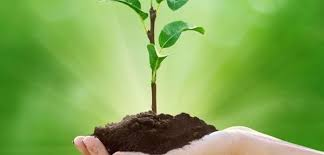 Охорона ґрунтів, як і охорона природи, припускає два роди діяльності: 

перший — розробка наукових знань, які забезпечать обґрунтування і розробку відповідних практичних заходів;

інший — практичне втілення в життя наукових розробок
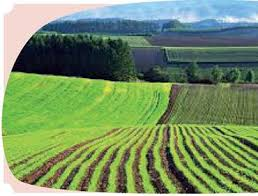 Деградація ґрунтів це погіршення властивостей, родючості і якості ґрунту внаслідок впливу природних або антропогенних чинників. 

Поняття деградація ґрунтів включає в себе як погіршення основних якісних показників родючості без помітних ознак руйнування або зникнення генетичних ознак ґрунтів, так і фізичне руйнування ґрунтових горизонтів аж до втрати ґрунтом не лише своїх функцій як середовища існування, а й повного фізичного зникнення як біокосного природно-історичного тіла
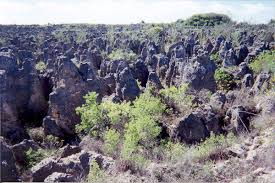 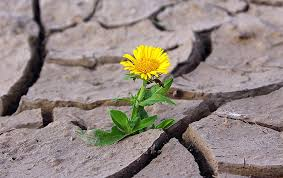 З усіх видів деградації, якщо оцінювати їх у світових масштабах, найбільш поширеною і шкідливою є ерозія ґрунтів.
 У документах конференції ООН з оточуючого середовища й розвитку ступінь деградації ґрунтового покриву Землі оцінювався так: 

❑ крайній ступінь деградації — 1 %, 

❑ сильний — 15 %, 

❑ помірний — 46 %, 

❑ легкий — 38 %.
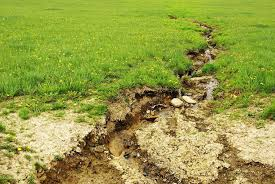 Найбільш поширеними видами деградації є:
 
❑ водна ерозія — 56 %, 
❑ вітрова — 28 %, 
❑ хімічна деградація — 12 %, 
❑ фізична — 4 %.
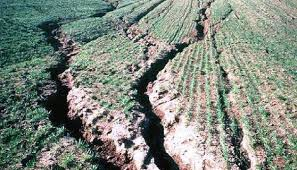 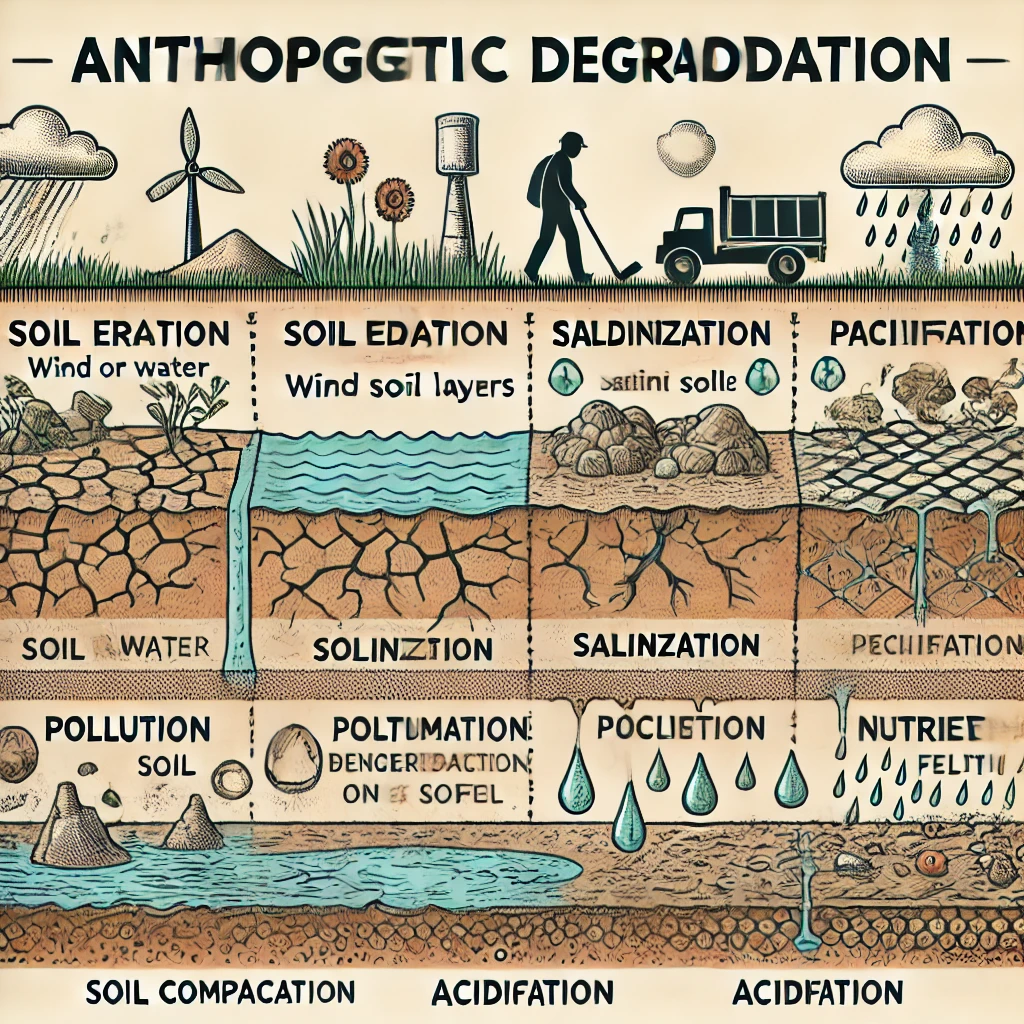 ОСНОВНІ ВИДИ АНТРОПОГЕННОЇ ДЕГРАДАЦІЇ ҐРУНТІВ:


Ерозія ґрунтів
Засолення ґрунтів
Окислення ґрунтів 
Виснаження ґрунтів 
Забруднення ґрунтів 
Ущільнення ґрунтів
Для вибору найбільш ефективних заходів поліпшення або підтримання властивостей ґрунтів у сприятливому інтервалі значень необхідно визначити ступінь їх деградації. 
Для цього використовують діагностичні критерії ступеня деградації
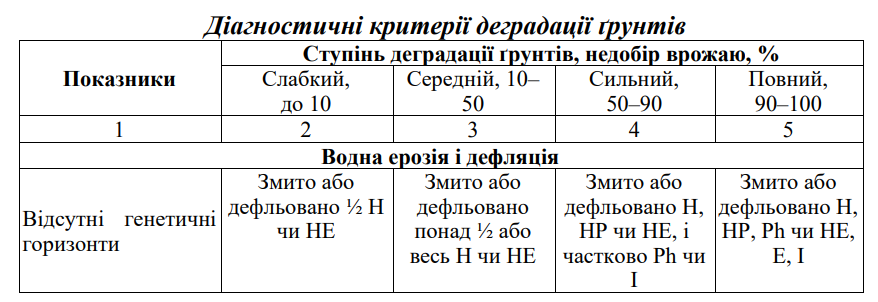 Правове підґрунтя охорони ґрунтів:

Постанови Верховної Ради України
Конституція України

Стаття 13. Земля, її надра, атмосферне повітря, водні та інші природні ресурси, які знаходяться в межах території України, природні ресурси її континентального шельфу, виключної (морської) економічної зони є об’єктами права власності Українського народу. 
Стаття 14. Земля є основним національним багатством, що перебуває під особливою охороною держави.
Стаття 16. Забезпечення екологічної безпеки й підтримання екологічної рівноваги на території України, подолання наслідків Чорнобильської катастрофи — катастрофи планетарного масштабу, збереження генофонду Українського народу є обов’язком держави.
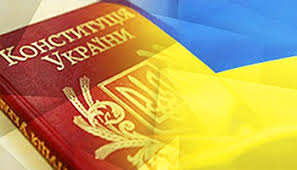 Метою створення Національної програми охорони ґрунтів України є призупинення ґрунтово-деградаційних процесів, зокрема дегуміфікації, ерозійних явищ, збіднення ґрунтів на поживні елементи. 

Мета Програми: сприяння реалізації державної політики, спрямованої на збалансоване використання та охорону ґрунтів, створення екологічно безпечних умов проживання населення та ведення господарської діяльності, збереження ландшафтного й біологічного різноманіття, захист ґрунтів від виснаження, деградації, забруднення, відтворення та збереження їхньої родючості, усунення негативних явищ
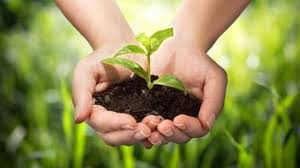 Національна програма охорони ґрунтів України (Програму) гармонізовано з «Європейською ґрунтовою політикою», документом ЄС, спрямованим на охорону ґрунтів на таких принципах:
- незалежність від форми власності на землю;
- моніторинг на єдиних засадах;
- районування території з виокремленням ґрунтів «hot spots»
(з несприятливими властивостями для впровадження першочергових
ґрунтозахисних заходів);
- упровадження ґрунтозахисних землеробських технологій
(мінімальна, консервативна, нульова, підтримувальна, точна, органічна
тощо);
- сприяння фермеру в разі дотримання ним ґрунтоохоронних
стандартів;
- ухвалення ґрунтозахисних законодавчих актів, директив,
декларацій, хартій.
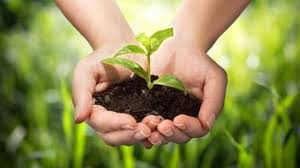 Основними завданнями Програми є:
- проведення аналізу стану використання та охорони ґрунтів з урахуванням використання ресурсів біосфери, яке забезпечує її відтворення, функціональну рівновагу та еволюцію як базу соціальноекономічного розвитку суспільства;
призупинення процесів деградації ґрунтів і падіння їхньої родючості;
у світі на різні суспільні потреби, а також унаслідок опустелювання, засолення, ерозії, техногенного забруднення і розробки корисних копалин відчужується майже 25 млн га сільськогосподарських угідь, що еквівалентно втратам щорічних харчових ресурсів для 84 млн людей.
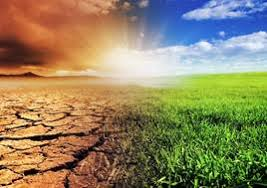 створення сучасних систем ґрунтозахисного землеробства з елементами біологізації; 
- проведення хімічної меліорації ґрунтів і застосування добрив у науково обґрунтованих обсягах; 
- впровадження заходів щодо відтворення родючості ґрунтів на техногенно забруднених землях сільськогосподарського призначення; 
- формування національного, регіональних і місцевих банків даних про якісний стан ґрунтів і забезпечення функціонування інформаційноаналітичної системи щодо відвернення негативних процесів та ліквідації їх наслідків, планування ґрунтозахисних та інших заходів
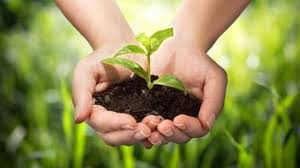 ОПТИМАЛЬНІ НАПРЯМИ РЕАЛІЗАЦІЇ ПРОГРАМИ
призупинення втрат гумусу в ґрунтах, подолання їх збіднення, 
відновлення біорізноманіття,
організація протиерозійних робіт, 
відновлення хімічної та гідротехнічної меліорації, впровадження заходів із попередження техногенного забруднення.
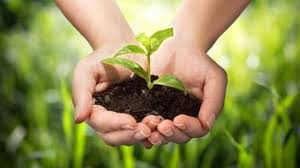 МЕХАНІЗМ ВИКОНАННЯ ПРОГРАМИ.
Організаційне забезпечення
Для забезпечення виконання заходів і завдань, пов’язаних з охороною родючості ґрунтів, на місцевому рівні 
На регіональному рівні — науково-методичне, програмне й
організаційне забезпечення, створення та ведення регіональних
інформаційних баз даних про стан ґрунтів на землях
сільськогосподарського призначення; проведення агрохімічної
паспортизації земель сільськогосподарського призначення та
моніторингу ґрунтів
На районному рівні
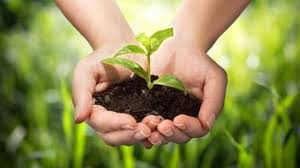 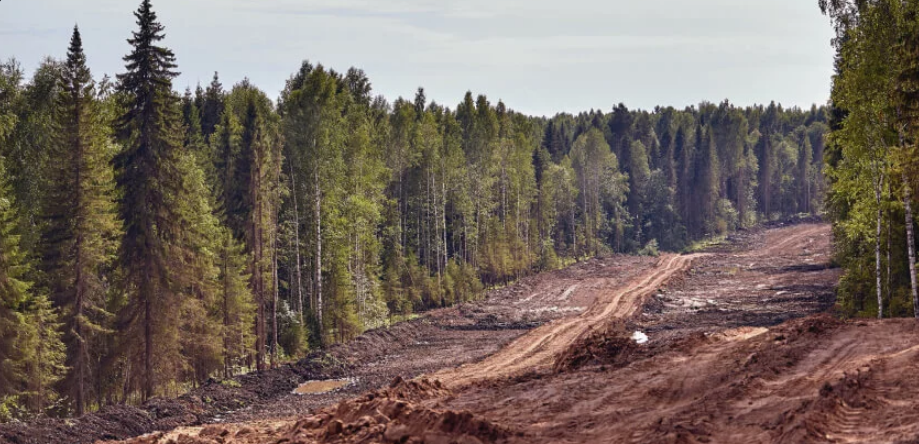